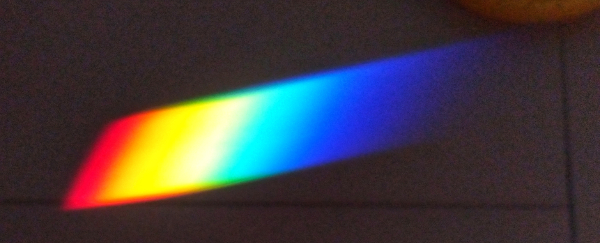 Abb. 1: 
Farbspektrum
Foto: A. Theil-Schiebel
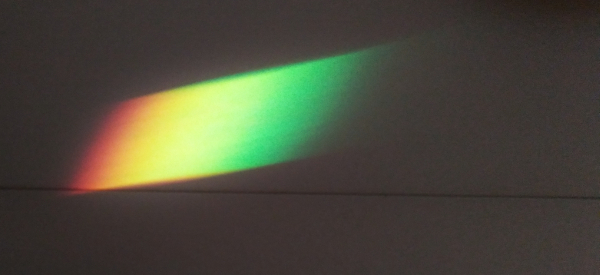 Abb. 2: 
Absorbtionsspektrum des Chlorophylls
Foto: A. Theil-Schiebel
20301_p_wirkungsspektrum					ZPG Biologie 2020					Folie 1/2
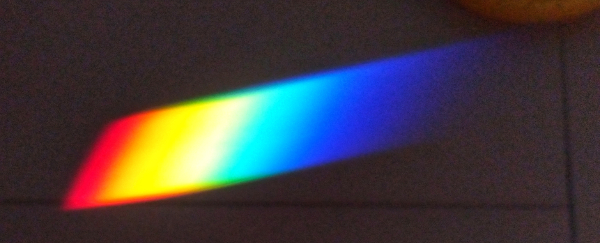 Wirkungsspektrum
Farbspektrum
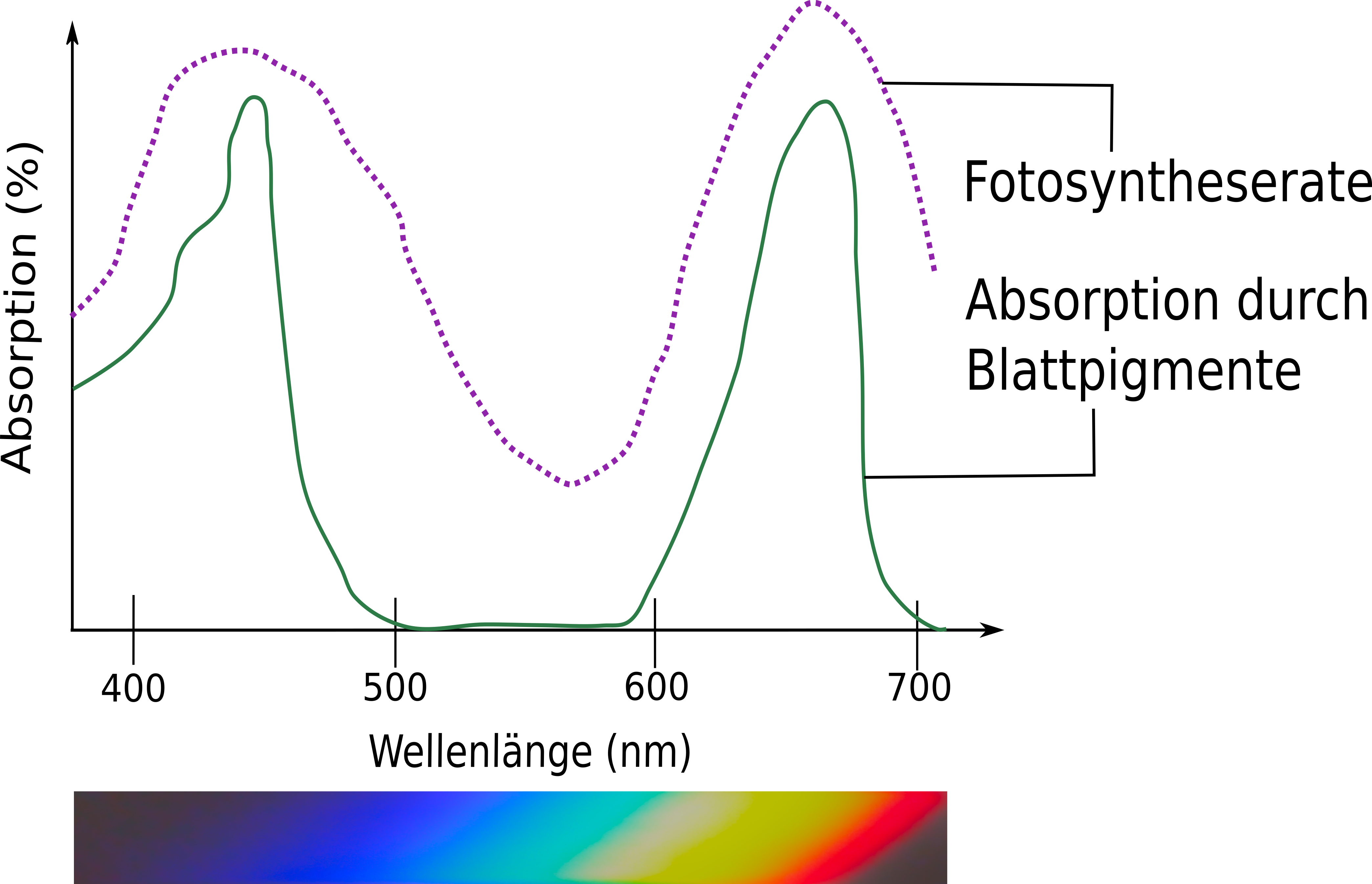 Foto: A. Theil-Schiebel
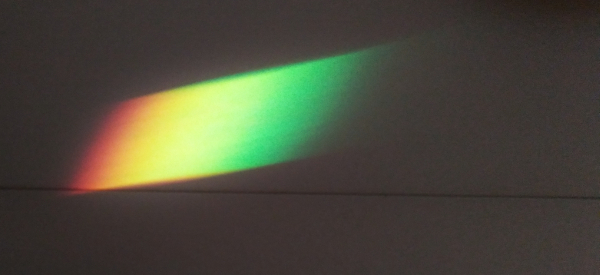 Absorbtionsspektrum
Foto: A. Theil-Schiebel
Foto und Grafik: A. Theil-Schiebel
20301_p_wirkungsspektrum					ZPG Biologie 2020					Folie 2/2